Грати
Вийти
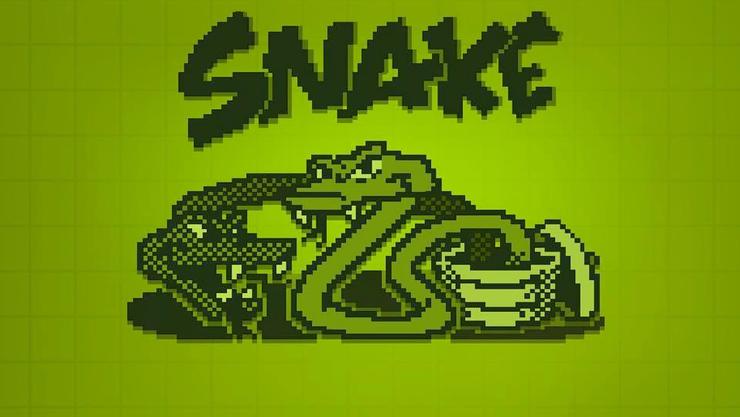 Загрузка…
ок
Початок гри
Налаштування
Вихід
Нажміть на червоне коло
Заберіть
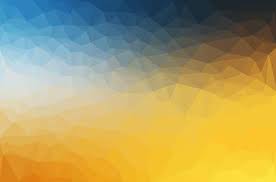 Ви програли
Спробуйте ще раз
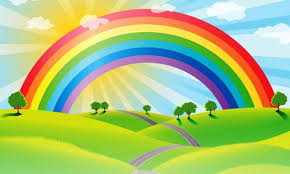 Ви виграли
Вітаю
СПРОБУВАТИ ЩЕ РАЗ